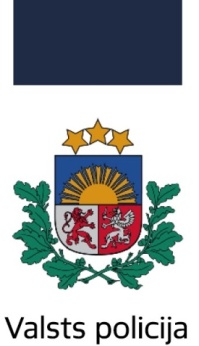 VALSTS POLICIJAS STATISTIKA 
PAR ATĻAUTĀ BRAUKŠANAS ĀTRUMA
UN MAZAIZSARGĀTO CEĻU SATIKSMES DALĪBNIEKU IZDARĪTAJIEM PĀRKĀPUMIEM
2024.GADA 1. JANVĀRIS - 30. JŪNIJS
VALSTS POLICIJAS 
GALVENĀS KĀRTĪBAS POLICIJAS PĀRVALDES
REAĢĒŠANAS PĀRVALDES  
PRIEKŠNIEKS

Juris Jančevskis
RĪGAS MOTORMUZEJS/ DISKUSIJA /ĀTRUMS UN MAZAIZSARGĀTO CEĻU SATIKSMES DALĪBNIEKU DROŠĪBAS UZLABOŠANA
11.09.2024.
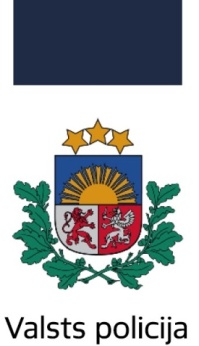 ATĻAUTĀ BRAUKŠANAS ĀTRUMA NEIEVĒROŠANA - KONSTATĒTO PĀRKĀPUMU SKAITS -
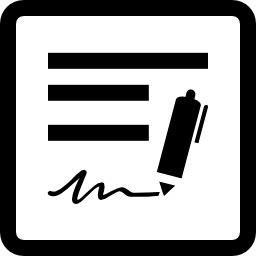 2
RĪGAS MOTORMUZEJS/ DISKUSIJA /ĀTRUMS UN MAZAIZSARGĀTO CEĻU SATIKSMES DALĪBNIEKU DROŠĪBAS UZLABOŠANA
11.09.2024.
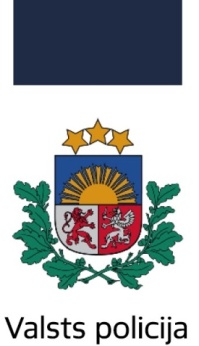 ATĻAUTĀ BRAUKŠANAS ĀTRUMA PĀRKĀPUMI (CSL 55.PANTA 1.-26.DAĻA) 2023.GADĀ
līdz 10 km/h
vairāk par 60 km/h
11-20 km/h
31-40
km/h
41-50
km/h
21-30
km/h
51-60
km/h
3
RĪGAS MOTORMUZEJS/ DISKUSIJA /ĀTRUMS UN MAZAIZSARGĀTO CEĻU SATIKSMES DALĪBNIEKU DROŠĪBAS UZLABOŠANA
11.09.2024.
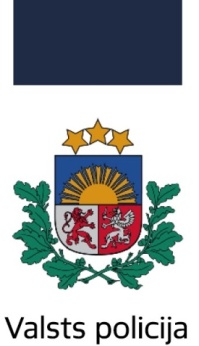 ATĻAUTĀ BRAUKŠANAS ĀTRUMA PĀRKĀPUMI (CSL 55.PANTA 1.-26.DAĻA) 2024.GADA 1.JANVĀRIS -30.JŪNIJS
līdz 10 km/h
vairāk par 60 km/h
11-20 km/h
31-40
km/h
41-50
km/h
21-30
km/h
51-60
km/h
4
RĪGAS MOTORMUZEJS/ DISKUSIJA /ĀTRUMS UN MAZAIZSARGĀTO CEĻU SATIKSMES DALĪBNIEKU DROŠĪBAS UZLABOŠANA
11.09.2024.
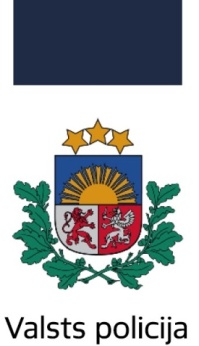 ATĻAUTĀ BRAUKŠANAS ĀTRUMA PĀRKĀPUMI, KAS FIKSĒTI NEAPTUROT TRANSPORTLĪDZEKLI 2023.-2024.GADA 1.JANVĀRIS -30.JŪNIJS
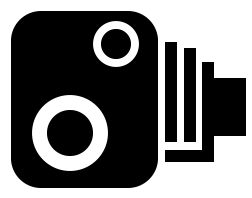 5
RĪGAS MOTORMUZEJS/ DISKUSIJA /ĀTRUMS UN MAZAIZSARGĀTO CEĻU SATIKSMES DALĪBNIEKU DROŠĪBAS UZLABOŠANA
11.09.2024.
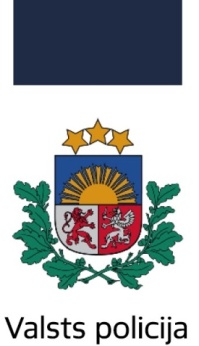 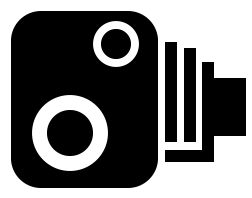 ATĻAUTĀ BRAUKŠANAS ĀTRUMA PĀRKĀPUMI, KAS FIKSĒTI AR TEHNISKAJIEM LĪDZEKĻIEM, NEAPTUROT TRANSPORTLĪDZEKLI (CSL 55.PANTA 1.-26.DAĻA) 2023.GADA 1.JANVĀRIS -31.DECEMBRIS
līdz 10 km/h
vairāk par 60 km/h
11-20 km/h
31-40
km/h
41-50
km/h
21-30
km/h
51-60
km/h
6
RĪGAS MOTORMUZEJS/ DISKUSIJA /ĀTRUMS UN MAZAIZSARGĀTO CEĻU SATIKSMES DALĪBNIEKU DROŠĪBAS UZLABOŠANA
11.09.2024.
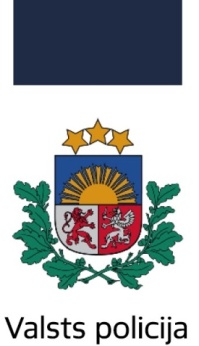 CEĻU SATIKSMES NEGADĪJUMU SKAITS, KUROS CIETUŠI GĀJĒJI UN VELOSIPĒDA VADĪTĀJI 2022.-2024.GADA 1.JANVĀRIS -30.JŪNIJS
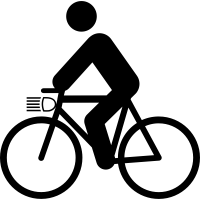 7
6 mēneši
RĪGAS MOTORMUZEJS/ DISKUSIJA /ĀTRUMS UN MAZAIZSARGĀTO CEĻU SATIKSMES DALĪBNIEKU DROŠĪBAS UZLABOŠANA
11.09.2024.
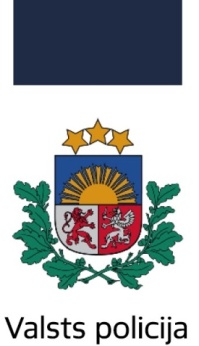 CEĻU SATIKSMES NEGADĪJUMOS CIETUŠO GĀJĒJU UN VELOSIPĒDA VADĪTĀJU SKAITS 2022.-2024.GADA 1.JANVĀRIS -30.JŪNIJS
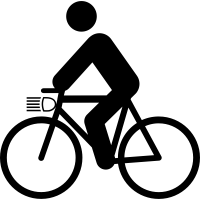 8
6 mēneši
6 mēneši
RĪGAS MOTORMUZEJS/ DISKUSIJA /ĀTRUMS UN MAZAIZSARGĀTO CEĻU SATIKSMES DALĪBNIEKU DROŠĪBAS UZLABOŠANA
11.09.2024.
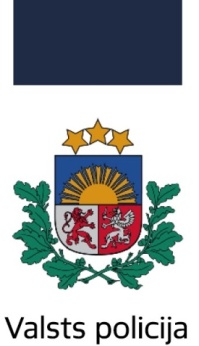 CEĻU SATIKSMES NEGADĪJUMOS CIETUŠO ELEKTROSKREJRITEŅU VADĪTĀJU SKAITS 2024.GADA 1.JANVĀRIS -31.JŪNIJS
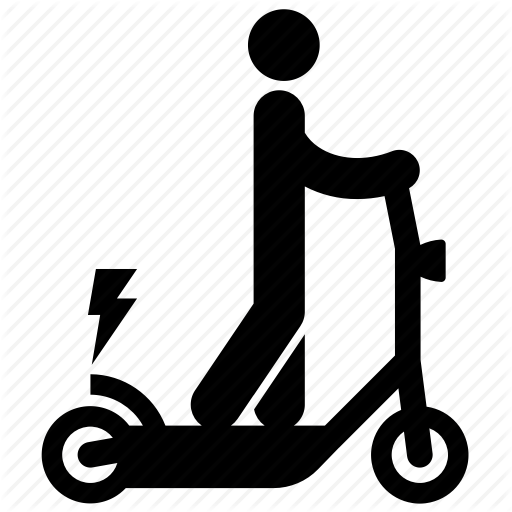 9
RĪGAS MOTORMUZEJS/ DISKUSIJA /ĀTRUMS UN MAZAIZSARGĀTO CEĻU SATIKSMES DALĪBNIEKU DROŠĪBAS UZLABOŠANA
11.09.2024.
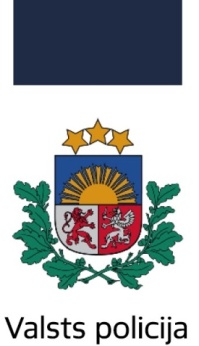 GĀJĒJU, VELOSIPĒDA VADĪTĀJU UN ELEKTROSKREJRITEŅU VADĪTĀJU IZDARĪTO PĀRKĀPUMU SKAITS 2023.-2024.GADA 1.JANVĀRIS -30.JŪNIJS
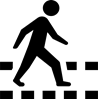 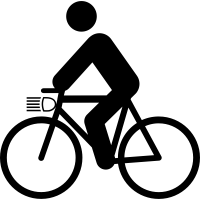 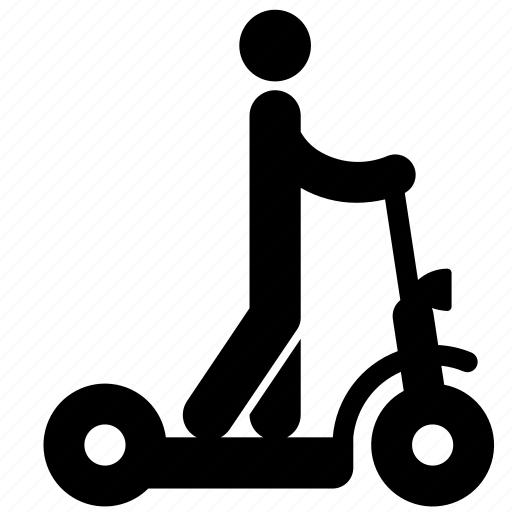 10
RĪGAS MOTORMUZEJS/ DISKUSIJA /ĀTRUMS UN MAZAIZSARGĀTO CEĻU SATIKSMES DALĪBNIEKU DROŠĪBAS UZLABOŠANA
11.09.2024.
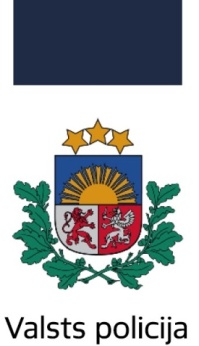 IEVIESTIE UZLABOJUMI CEĻU SATIKSMES DROŠĪBAS UZLABOŠANĀ
Valsts policijas netrafarētais transportlīdzeklis - aprīkots ar BRAUKŠANAS ātruma kontroles iekārtu un 360 grādu kameru;
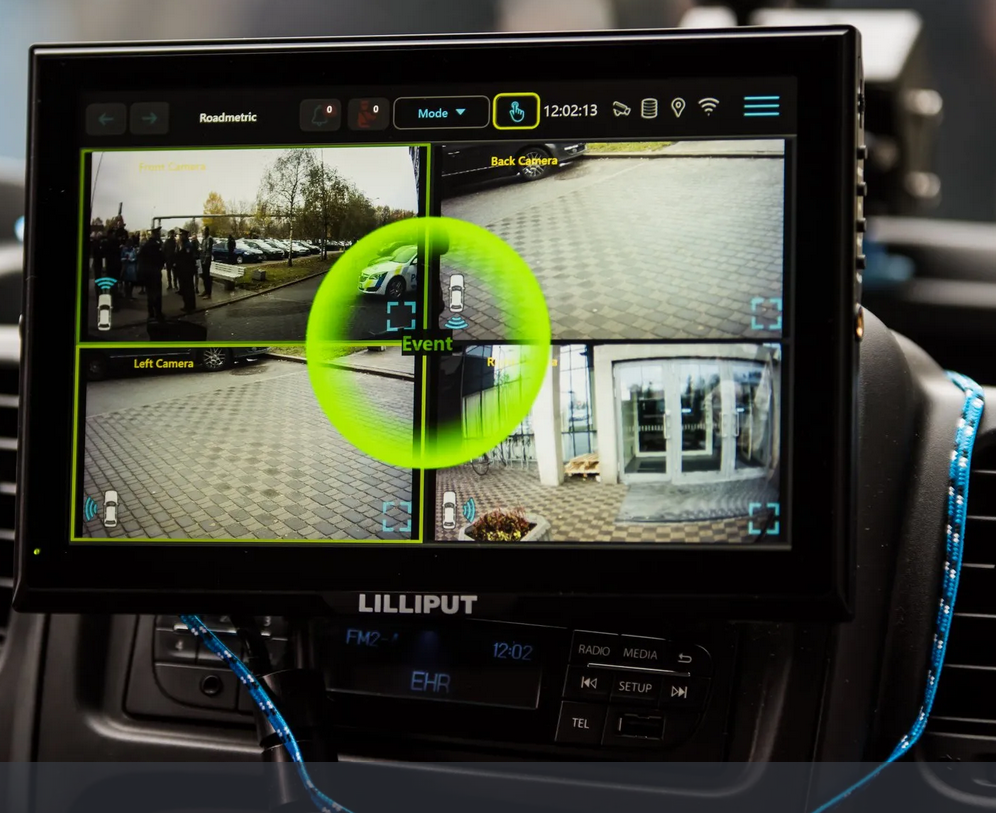 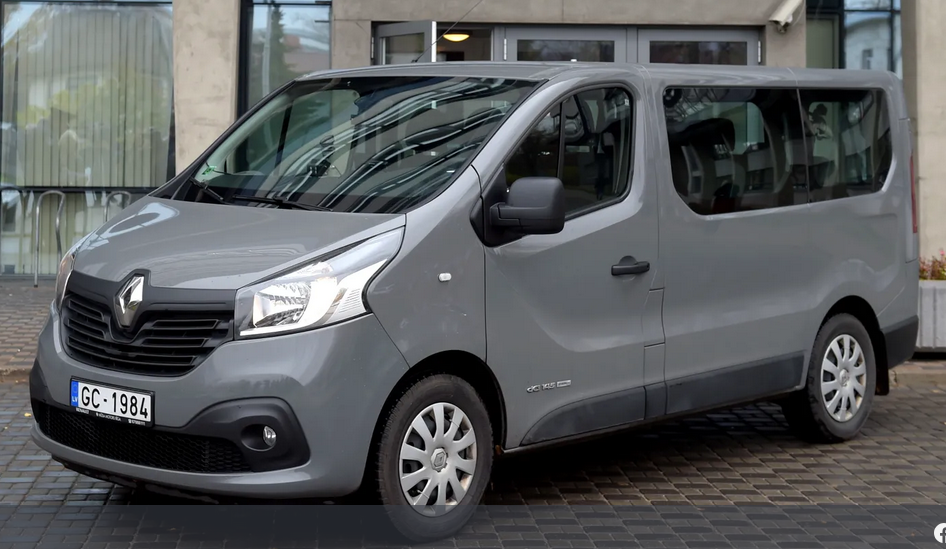 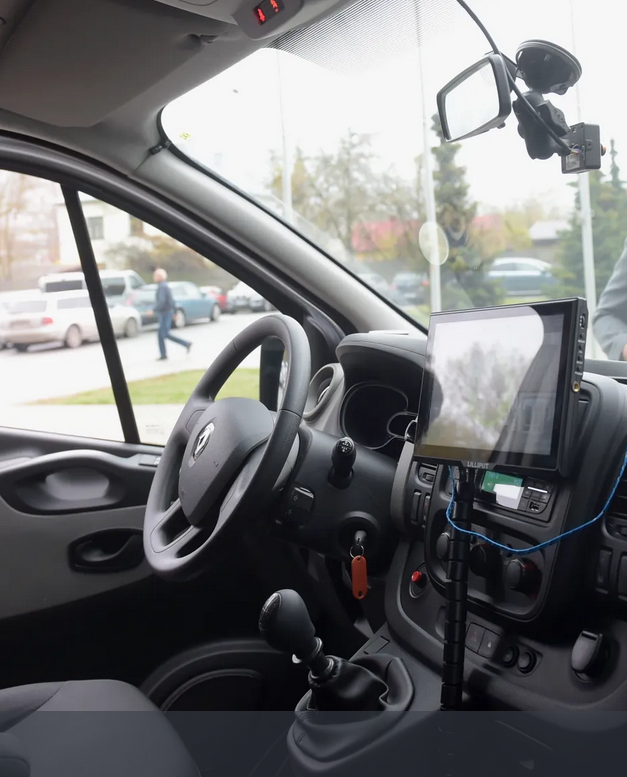 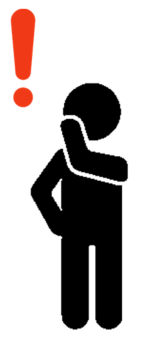 11
RĪGAS MOTORMUZEJS/ DISKUSIJA /ĀTRUMS UN MAZAIZSARGĀTO CEĻU SATIKSMES DALĪBNIEKU DROŠĪBAS UZLABOŠANA
11.09.2024.
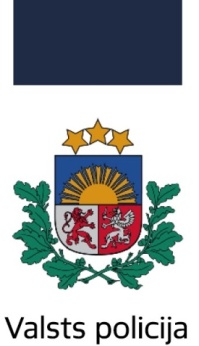 IEVIESTIE UZLABOJUMI CEĻU SATIKSMES DROŠĪBAS UZLABOŠANĀ
Valsts policijas mobilais iecirknis – aprīkots ar braukšanas ātruma kontroles iekārtu.
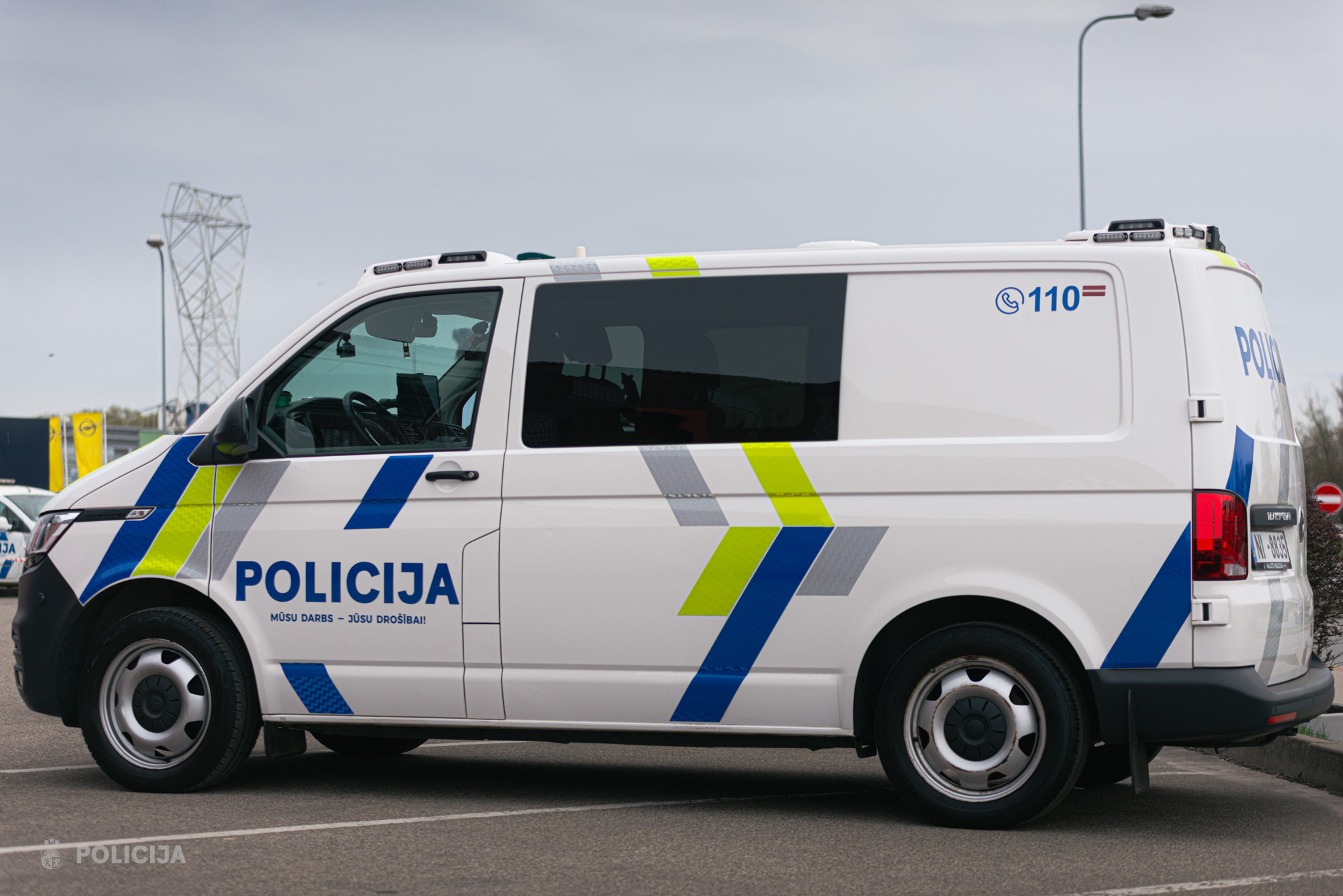 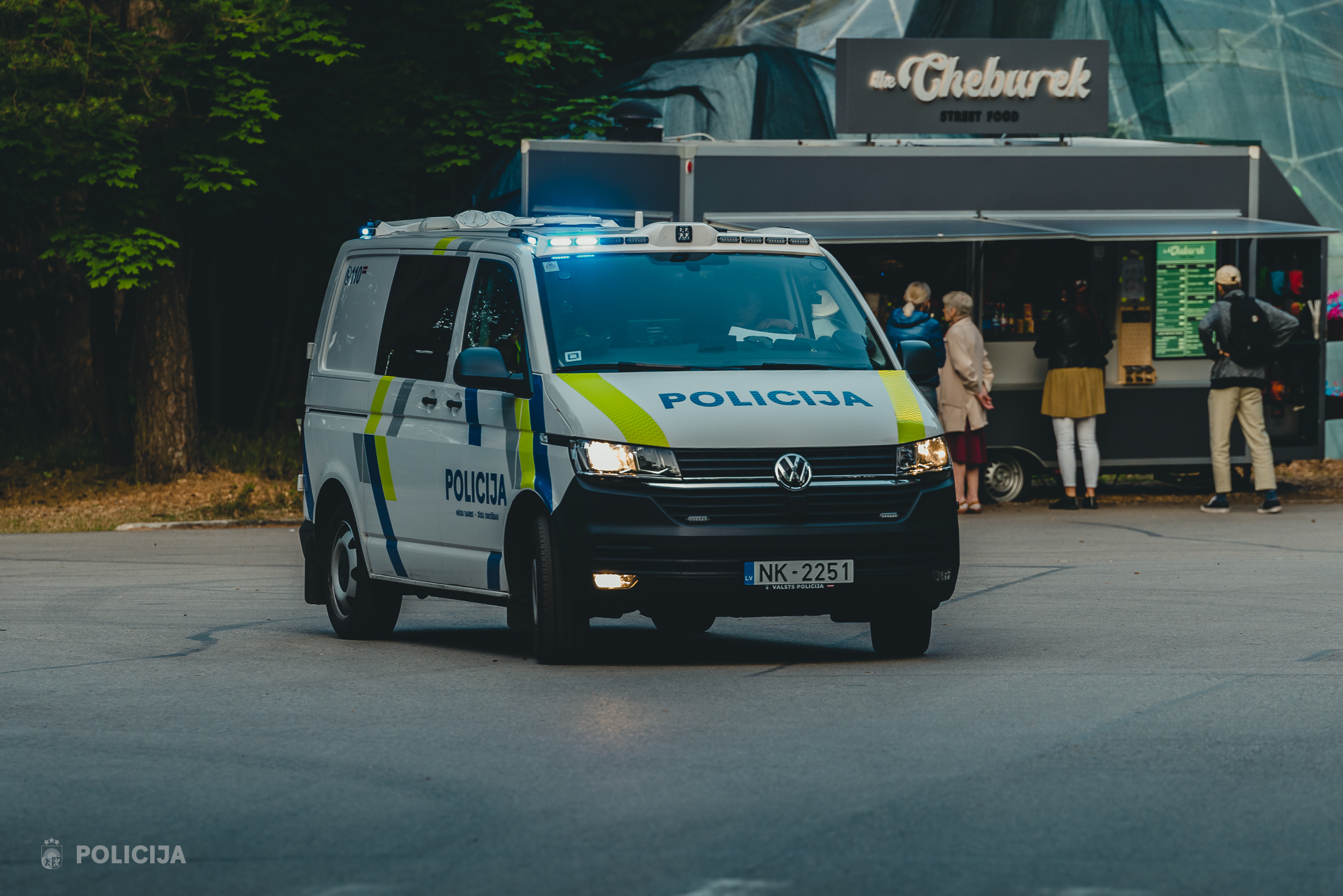 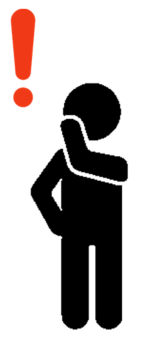 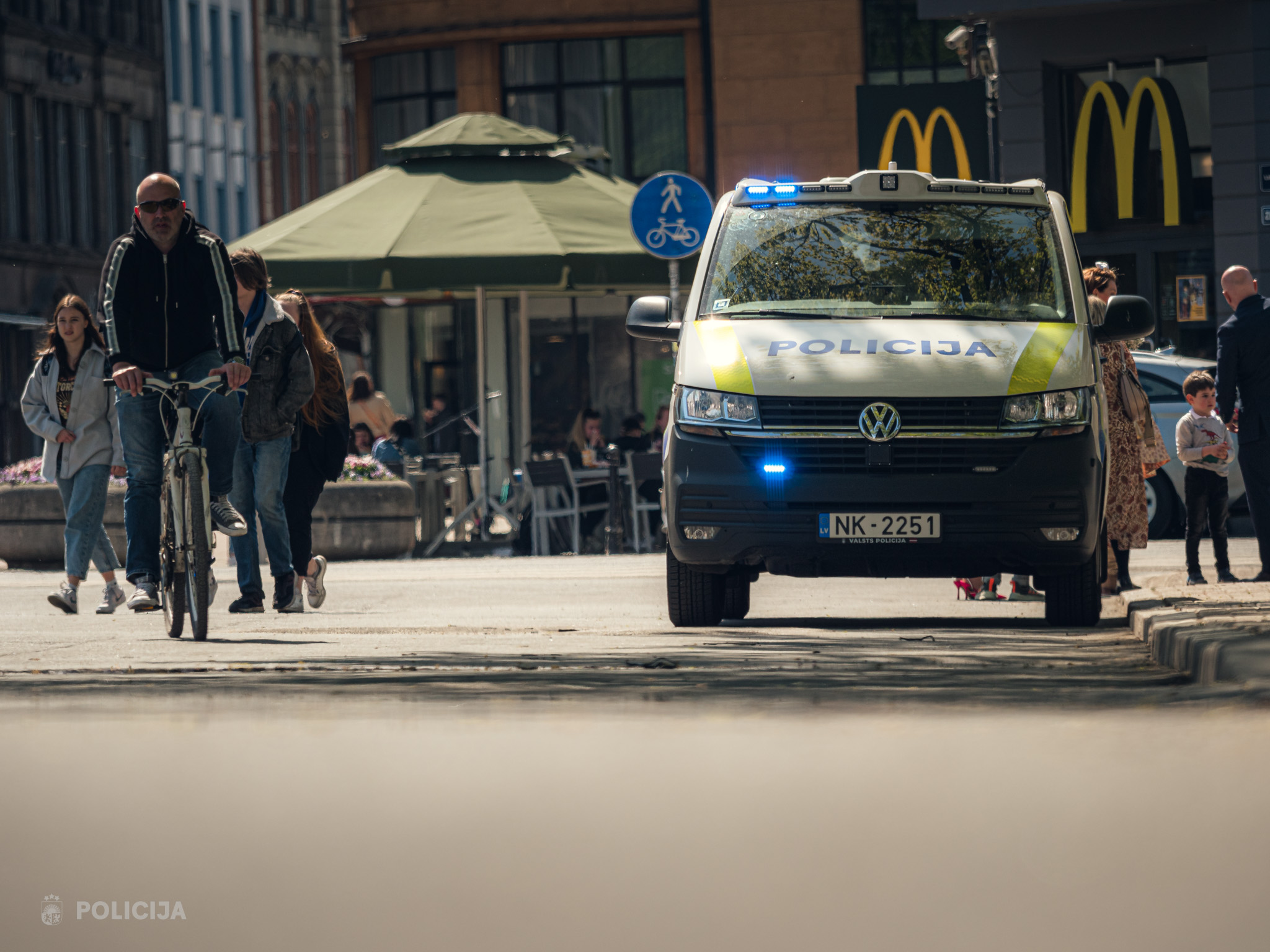 12
RĪGAS MOTORMUZEJS/ DISKUSIJA /ĀTRUMS UN MAZAIZSARGĀTO CEĻU SATIKSMES DALĪBNIEKU DROŠĪBAS UZLABOŠANA
11.09.2024.
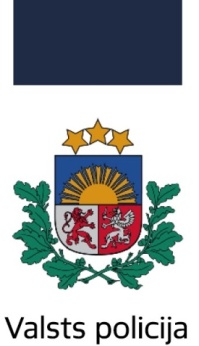 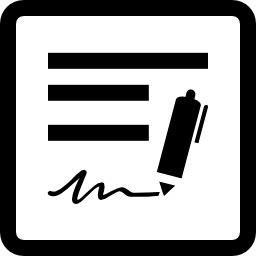 IEVIESTIE UZLABOJUMI CEĻU SATIKSMES DROŠĪBAS UZLABOŠANĀ
Administratīvās atbildības soda apmēra paaugstināšana par atsevišķiem elektroskrejriteņu vadītāju izdarītajiem administratīvajiem pārkāpumiem;
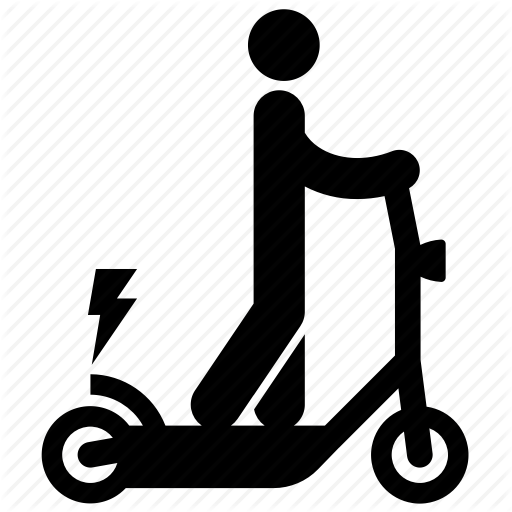 13
RĪGAS MOTORMUZEJS/ DISKUSIJA /ĀTRUMS UN MAZAIZSARGĀTO CEĻU SATIKSMES DALĪBNIEKU DROŠĪBAS UZLABOŠANA
11.09.2024.
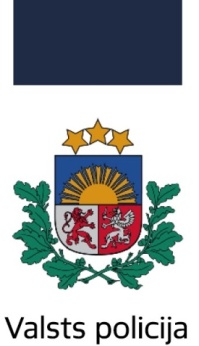 PALDIES PAR UZMANĪBU!
RĪGAS MOTORMUZEJS/ DISKUSIJA /ĀTRUMS UN MAZAIZSARGĀTO CEĻU SATIKSMES DALĪBNIEKU DROŠĪBAS UZLABOŠANA
11.09.2024.